TÍTULO DO PROJETO DE MELHORIA DO LABORATÓRIO
[centralizado, letras maiusculas, fonte arial, tamanho 18, negrito]
NOME DO COORDENADOR E PARTICIPANTES
[centralizado, letras maiusculas, fonte arial, tamanho 13, negrito]
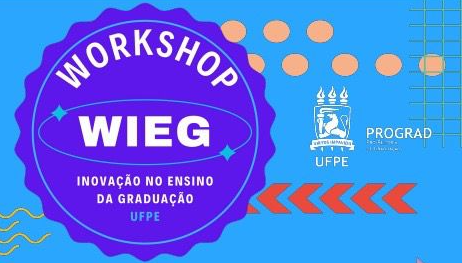 BASE
Palavras-chave: XXX, YYY e ZZZ “and”
Primeira triagem
Artigos em inglês e publicados de ANO1 a ANO 2
Segunda triagem
Exclusão do artigos de revisões de literatura, meta-análise e estudos piloto.
Terceira triagem
Selecionados artigos para leitura integral relacionados ao tema
ETAPA 1
ETAPA 3
ETAPA 5
ETAPA 2
ETAPA 4
Metodologia RSL
Introdução
Apresentar as ideias centrais do trabalho em forma de: textos e/ou tabelas e/ou ilustrações e evitar citações diretas e notas de rodapé.
Objetivos: Avaliar a eficácia da imunoglobulina intravenosa (IVIG) para o tratamento da miocardite em pacientes pediátricos
Materiais e Métodos
TÍTULO DO PROJETO DE MELHORIA DO LABORATÓRIO
[centralizado, letras maiusculas, fonte arial, tamanho 70, negrito]
NOME DO COORDENADOR E PARTICIPANTES
[centralizado, letras maiusculas, fonte arial, tamanho 46, negrito]
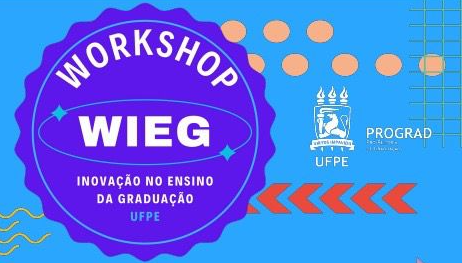 Resultados
Discussão
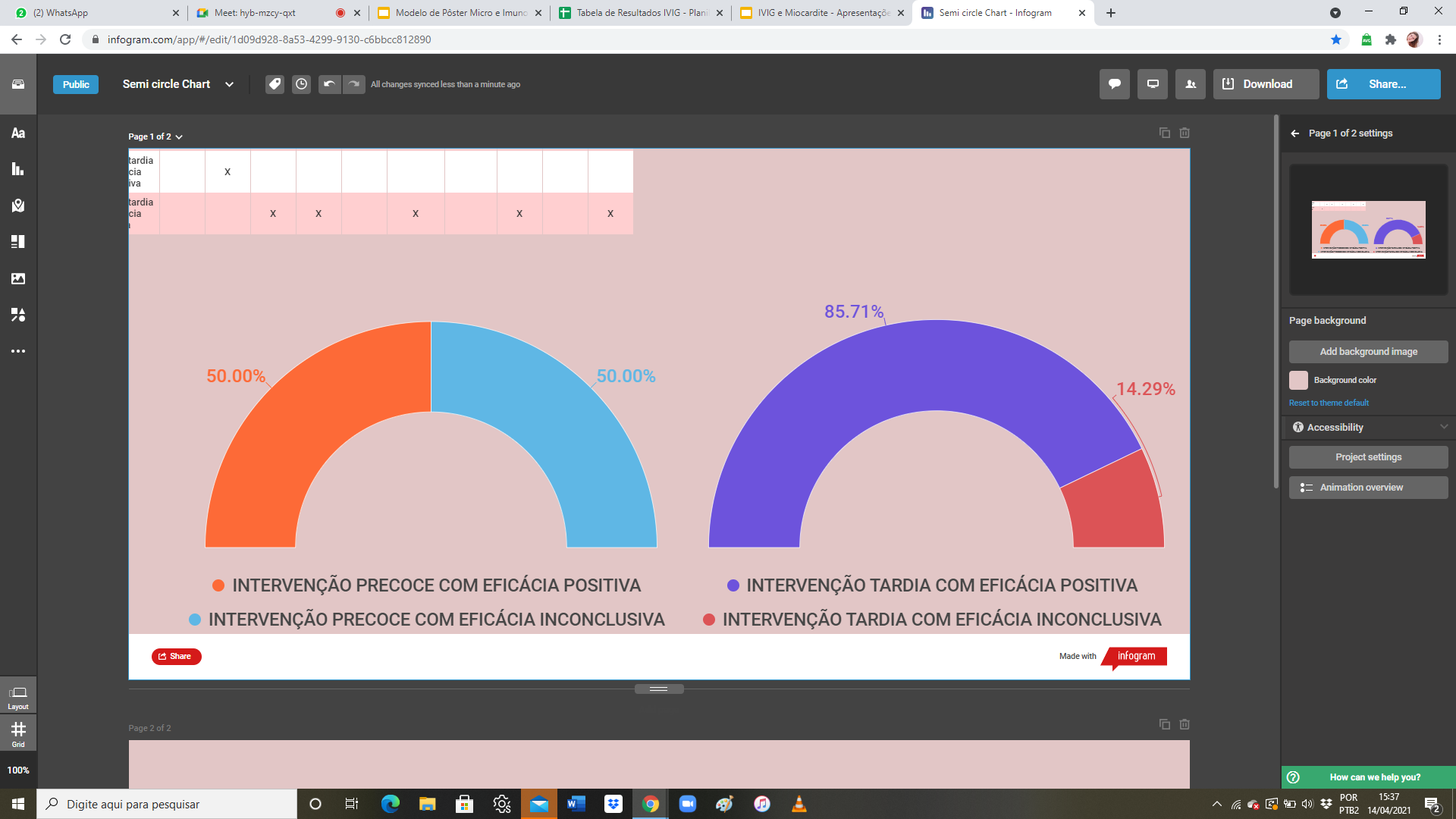 Apresentar os resultados relevantes para as questões apresentadas na introdução, sem interpretar o significado. Os dados devem ser organizados em ordem cronológica, de acordo com os métodos, ou na ordem decrescente de importância. Os dados devem ser apresentados da maneira mais clara possível (em forma de texto, figuras, gráficos ou tabelas).
Comentar suas interpretações, opiniões, as implicações das descobertas, e sugerir futuras ações. Responder às questões colocadas na introdução, explicar como os resultados apoiam as respostas, e como as respostas se encaixam no conhecimento existente sobre o tópico (referencial teórico).  Discutir qualquer resultado não esperado.
2a Triagem
3a Triagem
1a Triagem
18 artigos
40 artigos
9 artigos
Conclusão
Enfatizar as principais conclusões possíveis após a execução do projeto. Não repetir os resultados.  Sumarizar as implicações principais dos resultados, bem como as limitações e dificuldades encontradas na execução do projeto. Fornecer recomendações (não mais que duas) de ações futuras. Explicar como os resultados e conclusões de seu estudo são importantes e como influenciam o conhecimento do problema examinado.
Referências
ABNT, NBR 6023/2022: Referências,, disponível em https://www.ufpe.br/documents/40070/848544/abntnbr6023.pdf/092b145a-7dce-4b97-8514-364793d8877e
ABNT, NBR 15437/2023: Apresentação de pôster nas normas da ABNT, disponível em  https://bibliotecas.ufu.br/sites/bibliotecas.ufu.br/files/media/imagem/posteres.pdf